Weg – Geschwindigkeit – BeschleunigungBeispiel 2
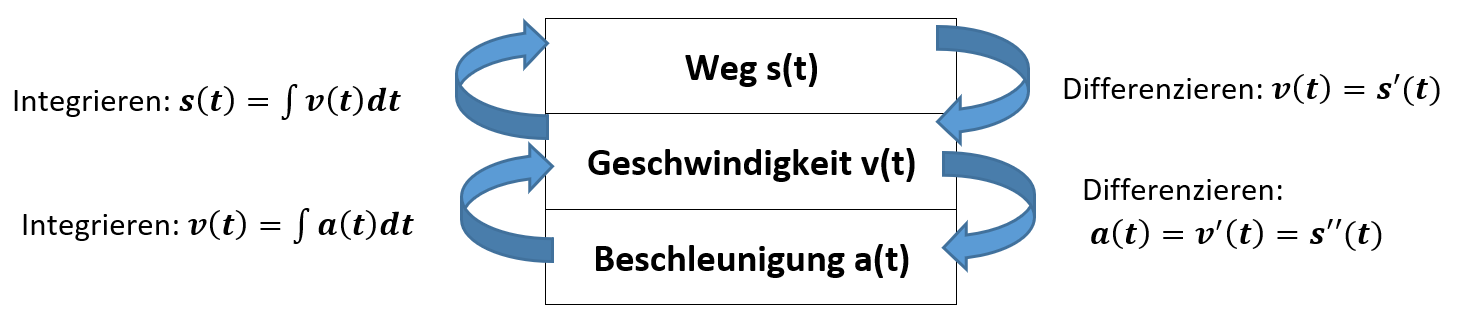